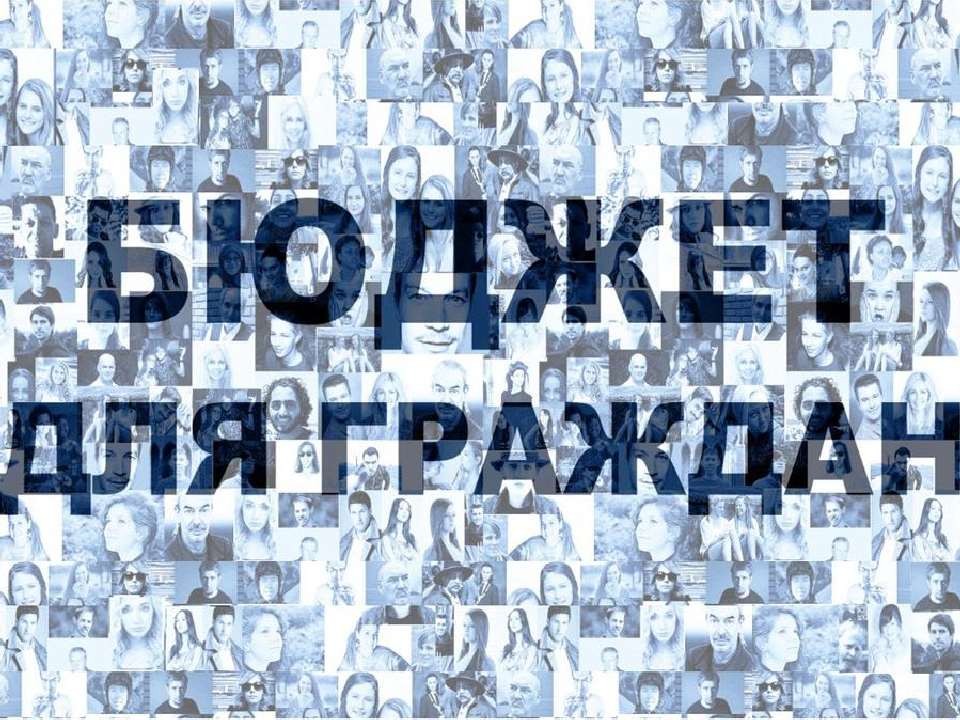 Бюджет для граждан к проекту бюджета муниципального образования «Гиагинское сельское поселение» на 2025 год и
плановый период 2026 и 2027 годы
Разработан на основе проекта Решения
Совета народных депутатов муниципального образования «Гиагинское
сельское поселение» «О муниципального образования «Гиагинское
сельское поселение» на 2025 год
и плановый период 2026 и 2027 годы»
Бюджет для граждан к проекту бюджета муниципального образования «Гиагинское сельское поселение» на 2025
год и плановый период 2026 и 2027 годы
Основные характеристики бюджета муниципального образования «Гиагинское сельское поселение»
тыс. руб.
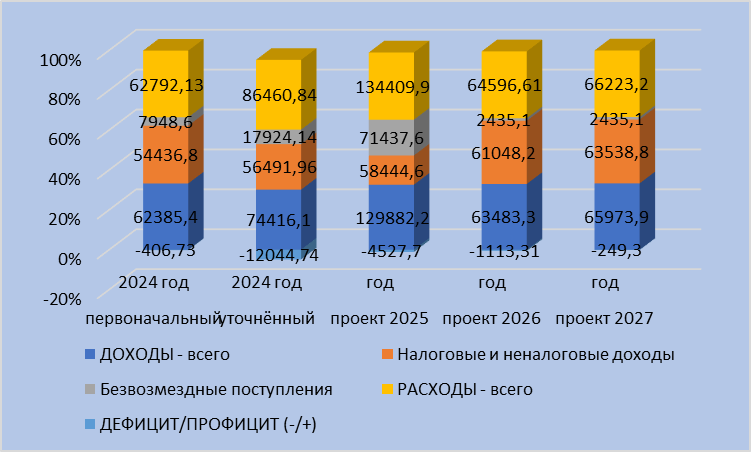 Бюджет для граждан к проекту бюджета муниципального
образования «Гиагинское сельское поселение» на 2025
год и плановый период 2026 и 2027 годов
Объем и структура налоговых и неналоговых доходов 2025 года
тыс. руб.
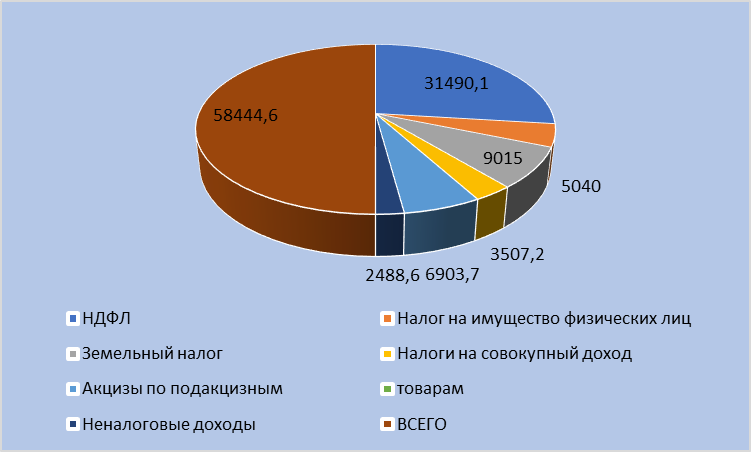 Бюджет для граждан к проекту бюджета муниципального образования «Гиагинское сельское поселение» на 2025 год
и плановый период 2026 и 2027 годов
Объем и структура неналоговых
доходов
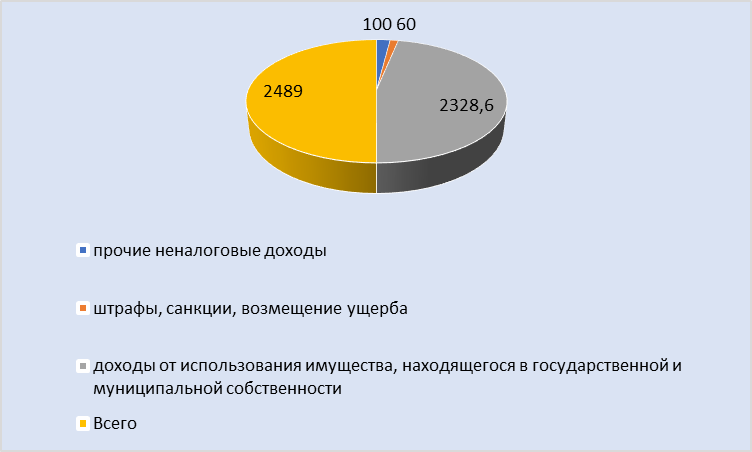 Бюджет для граждан к проекту бюджета муниципального образования «Гиагинское сельское поселение» на 2025
год и плановый период 2026 и 2027 годов
Объем и структура межбюджетных трансфертов 2023-2026 гг.
тыс. руб.
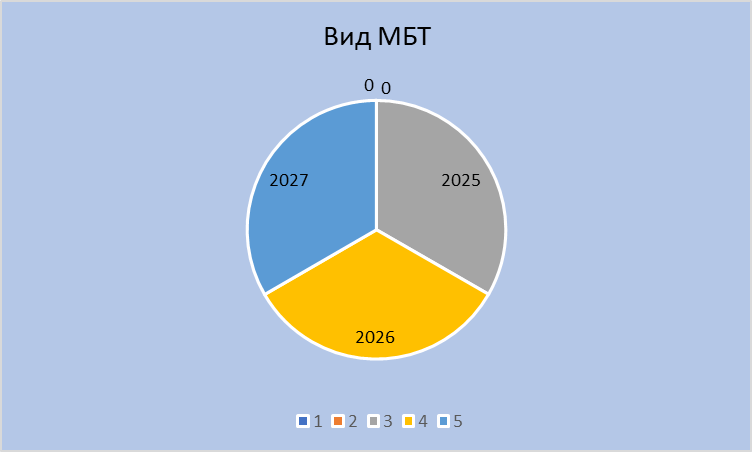 Бюджет для граждан к проекту бюджета муниципального образования «Гиагинское сельское поселение» на 2025
год и плановый период 2026 и 2027 годов
Источники формирования дорожного фонда муниципального
образования «Гиагинское сельское поселение»
тыс. руб
Бюджет для граждан к проекту бюджета муниципального образования «Гиагинское сельское поселение» на 2025 год и плановый период 2026 и 2027 годов
Расходы бюджета муниципального образования «Гиагинское сельское поселение» 2024-2027 гг.
тыс. руб.
Бюджет для граждан к проекту бюджета муниципального образования «Гиагинское сельское поселение» на 2025 год и плановый период 2026 и 2027 годов
Расходы бюджета муниципального образования «Гиагинское сельское
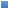 поселение» 2025 года по отраслям
млн. руб.
Бюджет для граждан к проекту бюджета муниципального образования «Гиагинское сельское поселение» на 2025
год и плановый период 2026 и 2027 годов
Расходы в рамках муниципальных программ и непрограммные расходы
на 2025 год
млн. руб.
Бюджет для граждан к проекту бюджета муниципального образования «Гиагинское сельское поселение» на 2025
год и плановый период 2026 и 2027 годов
Дорожный фонд муниципального образования «Гиагинское сельское поселение»
тыс. руб.